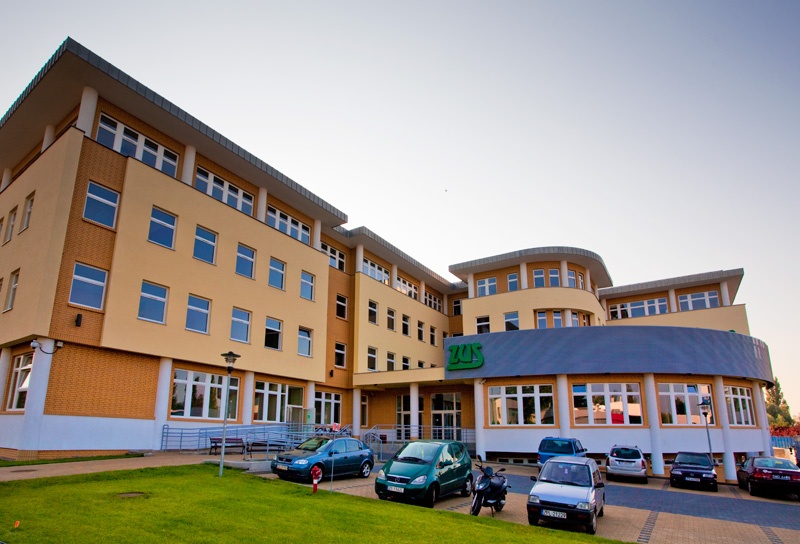 OSLO 2024 r.
POSTĘPOWANIE W SPRAWIE PRZYZNANIA ŚWIADCZEŃ EMERYTALNO-RENTOWYCH PRZEZ ZAKŁAD UBEZPIECZEŃ SPOŁECZNYCH
NA PODSTAWIE PRZEPISÓW PRAWA KRAJOWEGO I MIĘDZYNARODOWEGO
Joanna Krajewska
Jolanta Krasoń
Wydział Realizacji Umów Międzynarodowych w Szczecinie
[Speaker Notes: Wariant slajdu tytułowego z fotografią bądź innym elementem ilustracyjnym. Zamieszczono tutaj przykładowe zdjęcie. Aby je podmienić, należy kliknąć na nie prawym przyciskiem myszy, potem wybrać z menu „Formatuj tło…”, a następnie w oknie, które się pojawi, kliknąć „Wstaw z…” > „Plik…” i wybrać plik zapisany na komputerze. Inne elementy graficzne oraz logo ZUS są stałymi elementami szablonu i nie podlegają modyfikacji. Prosimy o zachowanie zastosowanej czcionki Calibri.]
Kontakt z ZUS
Kontakt z ZUS za pośrednictwem strony www.zus.pl:
1.	Centrum Kontaktu Klientów ZUS( CKK):
Infolinia -  22 560 16 00 w dni robocze 8.00-18.00
e-mail do zapytań ogólnych – cot@zus.pl
Platforma Usług Elektronicznych (PUE)
E-WIZYTA przez internet: www.zus.pl/e-wizyta

 Kontakt z naszą placówką:
Zakład Ubezpieczeń Społecznych
Oddział w Szczecinie
Wydział Realizacji Umów Międzynarodowych
Ul. Matejki 22
70-530 SZCZECIN
[Speaker Notes: Slajd z treścią wariant specjalny stosowany tylko w razie konieczności (np. gdy trzeba zamieścić obszerną tabelę, skomplikowany wykres itp.). Elementy graficzne na dole i na górze slajdu („chorągiewki”) oraz logo ZUS są stałymi elementami szablonu i nie podlegają modyfikacji. Prosimy o zachowanie zastosowanej czcionki Calibri. Warto dostosować w tym względzie teksty i inne elementy wklejone z innych prezentacji czy np. z plików Worda.]
Jak złożyć wniosek o polskie świadczenie emerytalno-rentowe?
TRYB SKŁADANIA WNIOSKU
Postępowanie w sprawie emerytury lub renty wszczyna się na wniosek osoby uprawnionej lub jej pełnomocnika.

Osoby zamieszkałe w Norwegii wniosek o świadczenia emerytalno-rentowe powinny złożyć w instytucji ubezpieczeniowej miejsca zamieszkania.
UWAGA!
	W przypadku braku numeru PESEL, prosimy o podanie numeru paszportu!
[Speaker Notes: Slajd z treścią wariant specjalny stosowany tylko w razie konieczności (np. gdy trzeba zamieścić obszerną tabelę, skomplikowany wykres itp.). Elementy graficzne na dole i na górze slajdu („chorągiewki”) oraz logo ZUS są stałymi elementami szablonu i nie podlegają modyfikacji. Prosimy o zachowanie zastosowanej czcionki Calibri. Warto dostosować w tym względzie teksty i inne elementy wklejone z innych prezentacji czy np. z plików Worda.]
Jakie obowiązują daty złożenia wniosków o świadczenia emerytalno-rentowe?
Data zgłoszenia wniosku o emeryturę lub rentę
Za datę zgłoszenia wniosku o emeryturę lub rentę uważa się datę złożenia wniosku w norweskim organie rentowym lub datę nadania wniosku w norweskim urzędzie pocztowym.
[Speaker Notes: Slajd z treścią wariant specjalny stosowany tylko w razie konieczności (np. gdy trzeba zamieścić obszerną tabelę, skomplikowany wykres itp.). Elementy graficzne na dole i na górze slajdu („chorągiewki”) oraz logo ZUS są stałymi elementami szablonu i nie podlegają modyfikacji. Prosimy o zachowanie zastosowanej czcionki Calibri. Warto dostosować w tym względzie teksty i inne elementy wklejone z innych prezentacji czy np. z plików Worda.]
Jakie dokumenty należy złożyć do ZUS?
Środki dowodowe
Nie ma potrzeby dostarczania dokumentów potwierdzających zatrudnienie w Polsce, jeżeli macie Państwo ustalony kapitał początkowy.
Jeżeli nie ma ustalonego kapitału początkowego to należy przedłożyć dokumenty w oryginale, bądź potwierdzone za po zgodność z oryginałem przez notariusza, placówkę konsularną lub pracownika instytucji ubezpieczeniowej.
Honorujemy duplikaty, a nie odpisy.
[Speaker Notes: Slajd z treścią wariant specjalny stosowany tylko w razie konieczności (np. gdy trzeba zamieścić obszerną tabelę, skomplikowany wykres itp.). Elementy graficzne na dole i na górze slajdu („chorągiewki”) oraz logo ZUS są stałymi elementami szablonu i nie podlegają modyfikacji. Prosimy o zachowanie zastosowanej czcionki Calibri. Warto dostosować w tym względzie teksty i inne elementy wklejone z innych prezentacji czy np. z plików Worda.]
Od kiedy przyznajemy prawo do emerytury i renty?
Prawo do świadczenia emerytalno-rentowego
powstaje z dniem spełnienia wszystkich warunków wymaganych do nabycia tego świadczenia. 

Zgodnie z art. 129 ustawy emerytalnej, świadczenia wypłaca się od dnia powstania prawa do świadczenia  (tj. od spełnienia wszystkich warunków wymaganych do jego przyznania), nie wcześniej jednak niż od miesiąca, w którym zgłoszono wniosek lub wydano decyzję z urzędu.
[Speaker Notes: Slajd z treścią wariant specjalny stosowany tylko w razie konieczności (np. gdy trzeba zamieścić obszerną tabelę, skomplikowany wykres itp.). Elementy graficzne na dole i na górze slajdu („chorągiewki”) oraz logo ZUS są stałymi elementami szablonu i nie podlegają modyfikacji. Prosimy o zachowanie zastosowanej czcionki Calibri. Warto dostosować w tym względzie teksty i inne elementy wklejone z innych prezentacji czy np. z plików Worda.]
W jakim terminie wydajemy decyzję?
Termin na wydanie decyzji w sprawie emerytury lub renty
Organ rentowy wydaje decyzję w sprawie prawa do świadczenia lub ustalenia jego wysokości po raz pierwszy w ciągu 30 dni od wyjaśnienia ostatniej okoliczności niezbędnej do wydania tej decyzji. Powyższa zasada wynika z art. 118 ust. 1 ustawy z dnia 17 grudnia 1998r. o emeryturach i rentach z FUS.

30-dniowy termin na wydanie przez organ rentowy decyzji nie biegnie więc od dnia zgłoszenia wniosku o świadczenie.
[Speaker Notes: Slajd z treścią wariant specjalny stosowany tylko w razie konieczności (np. gdy trzeba zamieścić obszerną tabelę, skomplikowany wykres itp.). Elementy graficzne na dole i na górze slajdu („chorągiewki”) oraz logo ZUS są stałymi elementami szablonu i nie podlegają modyfikacji. Prosimy o zachowanie zastosowanej czcionki Calibri. Warto dostosować w tym względzie teksty i inne elementy wklejone z innych prezentacji czy np. z plików Worda.]
O jakie świadczenie można się ubiegać?
O jakie podstawowe świadczenia emerytalno-rentowe możecie się Państwo ubiegać?
Podstawowe świadczenia:

emerytura,
renta z tytułu niezdolności do pracy,
renta rodzinna,
zasiłek pogrzebowy.
[Speaker Notes: Slajd z treścią wariant specjalny stosowany tylko w razie konieczności (np. gdy trzeba zamieścić obszerną tabelę, skomplikowany wykres itp.). Elementy graficzne na dole i na górze slajdu („chorągiewki”) oraz logo ZUS są stałymi elementami szablonu i nie podlegają modyfikacji. Prosimy o zachowanie zastosowanej czcionki Calibri. Warto dostosować w tym względzie teksty i inne elementy wklejone z innych prezentacji czy np. z plików Worda.]
Wiek emerytalny
Emerytura
Emerytura przysługuje od ukończenia wymaganego wieku emerytalnego, który wynosi dla: 
kobiet – 60 lat, a dla mężczyzn – 65 lat.

Wysokość emerytury zależy od sumy zwaloryzowanego kapitału początkowego i kwoty zwaloryzowanych składek na indywidualnym koncie ubezpieczonego.
Suma tych kwot jest podzielona przez średnie dalsze trwanie życia.
[Speaker Notes: Slajd z treścią wariant specjalny stosowany tylko w razie konieczności (np. gdy trzeba zamieścić obszerną tabelę, skomplikowany wykres itp.). Elementy graficzne na dole i na górze slajdu („chorągiewki”) oraz logo ZUS są stałymi elementami szablonu i nie podlegają modyfikacji. Prosimy o zachowanie zastosowanej czcionki Calibri. Warto dostosować w tym względzie teksty i inne elementy wklejone z innych prezentacji czy np. z plików Worda.]
Warunki uzyskania prawa do renty z tytułu niezdolności do pracy
Renta z tytułu niezdolności do pracy
Prawo do renty z tytułu niezdolności do pracy przysługuje ubezpieczonemu, który spełnia łącznie następujące warunki:
 jest niezdolny do pracy,
 ma wymagany okres składkowy lub nieskładkowy,
niezdolność do pracy powstała w czasie ubezpieczenia lub w ciągu 18 miesięcy od ustania ubezpieczenia
[Speaker Notes: Slajd z treścią wariant specjalny stosowany tylko w razie konieczności (np. gdy trzeba zamieścić obszerną tabelę, skomplikowany wykres itp.). Elementy graficzne na dole i na górze slajdu („chorągiewki”) oraz logo ZUS są stałymi elementami szablonu i nie podlegają modyfikacji. Prosimy o zachowanie zastosowanej czcionki Calibri. Warto dostosować w tym względzie teksty i inne elementy wklejone z innych prezentacji czy np. z plików Worda.]
Warunki uzyskania prawa do renty z tytułu niezdolności do pracy c.d.
Uwaga – rentę można przyznać osobie nawet wówczas, gdy 	niezdolność powstała w okresie późniejszym niż 18 miesięcy od 	ustania okresów wskazanych w ustawie, pod warunkiem, że 	osoba:
została uznana za całkowicie niezdolną do pracy,
spełnia warunek posiadania okresów składkowych i nieskładkowych oraz
legitymuje się 20-letnim (kobieta) lub 25-letnim (mężczyzna) okresem składkowym i nieskładkowym.
[Speaker Notes: Slajd z treścią wariant specjalny stosowany tylko w razie konieczności (np. gdy trzeba zamieścić obszerną tabelę, skomplikowany wykres itp.). Elementy graficzne na dole i na górze slajdu („chorągiewki”) oraz logo ZUS są stałymi elementami szablonu i nie podlegają modyfikacji. Prosimy o zachowanie zastosowanej czcionki Calibri. Warto dostosować w tym względzie teksty i inne elementy wklejone z innych prezentacji czy np. z plików Worda.]
Proces wydawania orzeczeń lekarskich
Orzeczenia lekarskie
Dla osób zamieszkałych w Norwegii orzeczenia lekarskie są     wydawane zaocznie przez Lekarza Orzecznika ZUS. 
Oznacza to, że klient nie musi osobiście stawić się w Polsce na wezwanie na badanie lekarskie.  
Orzeczenia wydawane przez norweskie instytucje nie są wiążące dla polskiego organu rentowego
[Speaker Notes: Slajd z treścią wariant specjalny stosowany tylko w razie konieczności (np. gdy trzeba zamieścić obszerną tabelę, skomplikowany wykres itp.). Elementy graficzne na dole i na górze slajdu („chorągiewki”) oraz logo ZUS są stałymi elementami szablonu i nie podlegają modyfikacji. Prosimy o zachowanie zastosowanej czcionki Calibri. Warto dostosować w tym względzie teksty i inne elementy wklejone z innych prezentacji czy np. z plików Worda.]
Kiedy zamieniamy rentę na emeryturę?
ZAMIANA RENTY NA EMERYTURĘ
W przypadku osiągnięcia wieku emerytalnego przez osobę pobierającą rentę z tytułu niezdolności do pracy, ZUS
 automatycznie przyzna  tzw. emeryturę z urzędu.
[Speaker Notes: Slajd z treścią wariant specjalny stosowany tylko w razie konieczności (np. gdy trzeba zamieścić obszerną tabelę, skomplikowany wykres itp.). Elementy graficzne na dole i na górze slajdu („chorągiewki”) oraz logo ZUS są stałymi elementami szablonu i nie podlegają modyfikacji. Prosimy o zachowanie zastosowanej czcionki Calibri. Warto dostosować w tym względzie teksty i inne elementy wklejone z innych prezentacji czy np. z plików Worda.]
Komu przysługuje renta rodzinna?
Renta rodzinna
Przysługujące uprawnionym członkom rodziny osoby, która w chwili śmierci miała ustalone prawo do emerytury lub renty z tytułu niezdolności do pracy, albo spełniła warunki do uzyskania jednego z tych świadczeń.
UPRAWNIENI DO RENTY RODZINNEJ:
dzieci,
wdowa/wdowiec,
wnuki/rodzeństwo przyjęte na wychowanie i utrzymanie przed osiągnięciem pełnoletniości, jeśli nie mają prawa do renty rodzinnej po rodzicach
[Speaker Notes: Slajd z treścią wariant specjalny stosowany tylko w razie konieczności (np. gdy trzeba zamieścić obszerną tabelę, skomplikowany wykres itp.). Elementy graficzne na dole i na górze slajdu („chorągiewki”) oraz logo ZUS są stałymi elementami szablonu i nie podlegają modyfikacji. Prosimy o zachowanie zastosowanej czcionki Calibri. Warto dostosować w tym względzie teksty i inne elementy wklejone z innych prezentacji czy np. z plików Worda.]
Kiedy zawieszamy prawo do emerytury ?
Zawieszenie świadczeń pracujących emerytów
ZAWIESZENIE PRAWA DO WYPŁATY EMERYTURY 
Zgodnie z art. 103a ustawy emerytalnej prawo do emerytury ulega zawieszeniu bez względu na wysokość przychodu uzyskiwanego przez emeryta z tytułu zatrudnienia kontynuowanego bez uprzedniego rozwiązania stosunku pracy z pracodawcą, na rzecz którego wykonywał je bezpośrednio przed dniem nabycia prawa do emerytury ustalonego w decyzji organu rentowego.
Przepis ten wyłącznie dotyczy osób wykonujących zatrudnienie na podstawie umowy o pracę, która została zawarta przed dniem ustalenia prawa do emerytury, jeżeli umowa trwa nadal po ustaleniu uprawnień do emerytury.
[Speaker Notes: Slajd z treścią wariant specjalny stosowany tylko w razie konieczności (np. gdy trzeba zamieścić obszerną tabelę, skomplikowany wykres itp.). Elementy graficzne na dole i na górze slajdu („chorągiewki”) oraz logo ZUS są stałymi elementami szablonu i nie podlegają modyfikacji. Prosimy o zachowanie zastosowanej czcionki Calibri. Warto dostosować w tym względzie teksty i inne elementy wklejone z innych prezentacji czy np. z plików Worda.]
Transfer świadczeń na rachunki bankowe
Przekazywanie (transfer) emerytury lub renty z ZUS do państwa zamieszkania

Emerytury i renty przysługujące z instytucji ubezpieczeniowej danego państwa osobom uprawnionym, zamieszkałym w innym państwie członkowskim, mogą być - na wniosek zainteresowanego - przekazywane do jego państwa zamieszkania.

Przekazywanie przez ZUS polskich emerytur i rent osobom zamieszkałym w Norwegii realizowane jest bezpośrednio drogą bankową.
[Speaker Notes: Slajd z treścią wariant specjalny stosowany tylko w razie konieczności (np. gdy trzeba zamieścić obszerną tabelę, skomplikowany wykres itp.). Elementy graficzne na dole i na górze slajdu („chorągiewki”) oraz logo ZUS są stałymi elementami szablonu i nie podlegają modyfikacji. Prosimy o zachowanie zastosowanej czcionki Calibri. Warto dostosować w tym względzie teksty i inne elementy wklejone z innych prezentacji czy np. z plików Worda.]
Wypłata polskich świadczeń na rachunki bankowe w Polsce
Przekazywanie emerytury lub renty z ZUS na rachunki bankowe w Polsce

Emerytury i renty mogą być również wypłacane na:

 wskazany przez klienta jego rachunek bankowy w Polsce,
na rachunek bankowy w Polsce osoby upoważnionej przez klienta ( NOWOŚĆ od stycznia 2022 r.)


.
[Speaker Notes: Slajd z treścią wariant specjalny stosowany tylko w razie konieczności (np. gdy trzeba zamieścić obszerną tabelę, skomplikowany wykres itp.). Elementy graficzne na dole i na górze slajdu („chorągiewki”) oraz logo ZUS są stałymi elementami szablonu i nie podlegają modyfikacji. Prosimy o zachowanie zastosowanej czcionki Calibri. Warto dostosować w tym względzie teksty i inne elementy wklejone z innych prezentacji czy np. z plików Worda.]
Poświadczenie życia i zamieszkania coroczna akcja ZUS
Kontrola uprawnień do pobierania świadczeń emerytalno-rentowych
ZUS zgodnie z art. 128 ustawy emerytalnej przeprowadza okresową kontrolę pozostawania przy życiu osób zamieszkałych za granicą.

Kontrola taka odbywa się przy użyciu formularza „Poświadczenia życia i zamieszkania”
[Speaker Notes: Slajd z treścią wariant specjalny stosowany tylko w razie konieczności (np. gdy trzeba zamieścić obszerną tabelę, skomplikowany wykres itp.). Elementy graficzne na dole i na górze slajdu („chorągiewki”) oraz logo ZUS są stałymi elementami szablonu i nie podlegają modyfikacji. Prosimy o zachowanie zastosowanej czcionki Calibri. Warto dostosować w tym względzie teksty i inne elementy wklejone z innych prezentacji czy np. z plików Worda.]
13 emerytura/renta
Dla kogo 13 emerytura/renta?

Dodatkowe roczne świadczenie pieniężne przysługuje w wysokości najniższej emerytury obowiązującej 
od 1 marca. W 2024 r. jest to 1780,96 zł brutto.
Będzie ona wypłacana w kwietniowych terminach płatności.
Dodatkowe świadczenie roczne przysługuje osobom, które 31 marca mają prawo do emerytury, renty albo innego długoterminowego świadczenia wypłacanego przez ZUS.
Trzynastki nie otrzymają osoby, które mają zawieszoną emeryturę lub rentę.
.
Opodatkowanie polskich świadczeń i ubezpieczenie  zdrowotne
Podatek

Świadczenia w kwocie poniżej 2500 zł brutto nie są w Polsce opodatkowane.
Podatek od emerytur i rent wynosi 12%.

Składka zdrowotna 

Osoby zamieszkałe w Norwegii, które pobierają emerytury i renty w Polsce nie są objęte ubezpieczeniem zdrowotnym w Polsce.
[Speaker Notes: Slajd końcowy. Treść pozdrowienia można zmienić we wzorcu: górne menu „Widok” > „Wzorzec slajdów”. Elementy graficzne („chorągiewki”) i logo ZUS są stałymi elementami szablonu i nie podlegają modyfikacji. Prosimy o zachowanie zastosowanej czcionki Calibri.]